השפעתו של העולם הווירטואלי על כשירות תרבותית: ניתוח פעילויות של סטודנטים ערבים ויהודים במסגרת קורס מקוון בינמכללתי
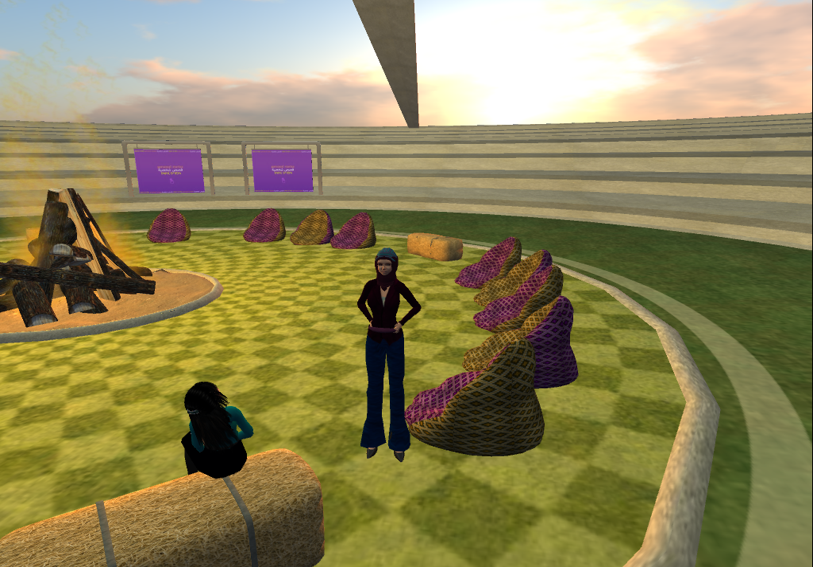 מירי שינפלד
שירי ליבר-מילוא
הקרן הלאומית למדע
כנס מיטל 2023
Online collaborative learning & Cultural Competence
In recent years, the use of online projects was found to be a useful tool for:
Collaborative learning
Lower stereotypes 
Contribute to intercultural competence
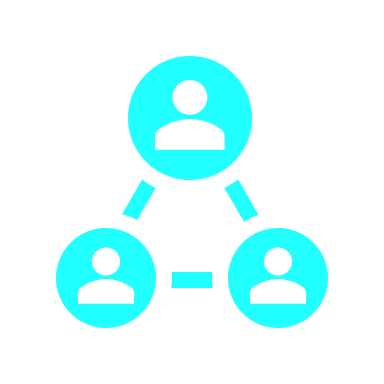 Prof. Miri Shonfeld, Dr. Shiri lieber-Milo
Virtual Worlds advantages
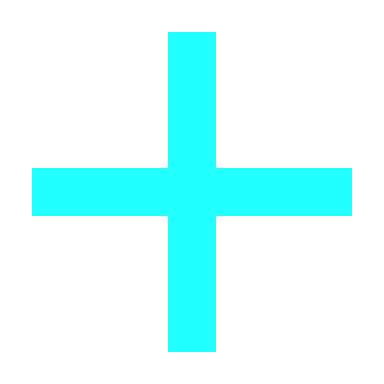 Prof. Miri Shonfeld, Dr. Shiri lieber-Milo
study main objectives
Compare the effects of learning in VW environments to other synchronous environments such as Zoom on CC. 
Examine the role of one mediating variable (collaboration learning) and two moderating variables (level of participation in the course and learners' level of technology) on CC.
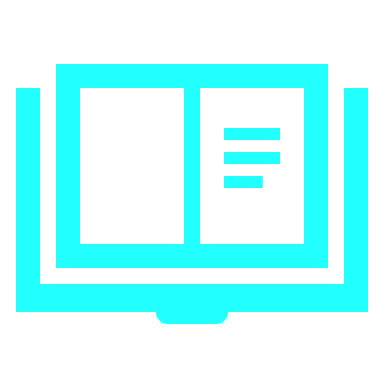 Prof. Miri Shonfeld, Dr. Shiri lieber-Milo
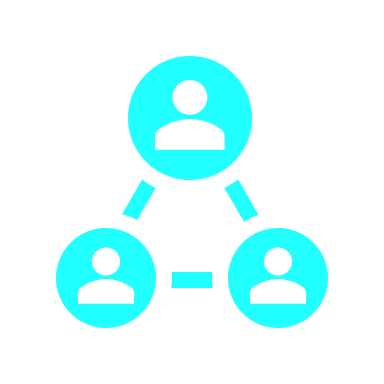 [Speaker Notes: These objectives are depicted in Figure 1 as the relative effect of two kinds of Synchronous Technology – VW on the one hand and Virtual Communication through Zoom (VC-Zoom) on the other, on CC. CC is assessed by an adaptation of Deardorff’s (2006) defining statements to the Israeli context. Collaborative learning mediates the effect of Synchronous Technology (VW/VC) on Cultural Competence. Participation level and Technology level are depicted as moderators in the relationship between VW/VC and CC]
Research population
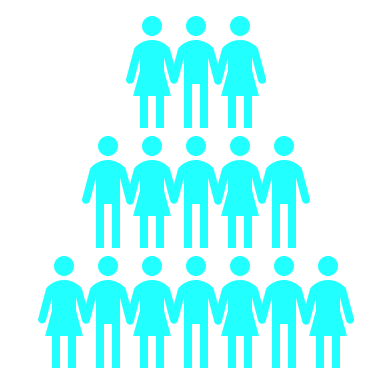 Pre-service education students, mostly women, from both Jewish and Arab ethnicities.
Average age 30
A third group is drawn from other courses with no online instruction in the same colleges.
Prof. Miri Shonfeld, Dr. Shiri lieber-Milo
Course content, methods of delivery & assessment
The syllabus for the course includes: 
- Theoretical background of innovative educational pedagogy. 
Relevant research in the field, 
Digital tools
Online classroom management.
Principles of collaborative learning.
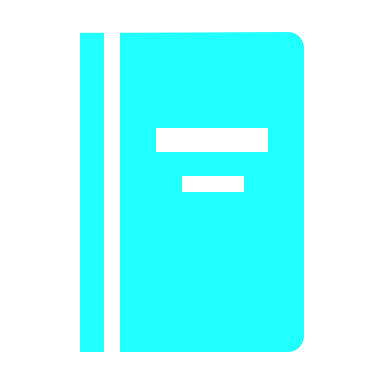 Prof. Miri Shonfeld, Dr. Shiri lieber-Milo
Course content, methods of delivery and assessment
Prof. Miri Shonfeld, Dr. Shiri lieber-Milo
[Speaker Notes: - חלק 4Thus, the VW and VC/Zoom courses differ only for the 8 synchronous sessions.]
Data collection
[Speaker Notes: Cultural competence questionnaire (15 items). Adapted version of Deardorff's (2006) CC definitions, administered three times (see Timeline of activities).
Collaboration questionnaire (12 items) used in Magen and Shonfeld (2018)
Technology level questionnaire (18 items Goldstein's (2017) technology questionnaire 
Participation level collected from the site analytics (Moodle, Zoom and VW) 
Semi-structured interviews with 20 students (N=20, 5 students from each cultural background) will be conducted at the end of Stage 3 in order to attain deeper understanding of the VW effect.]
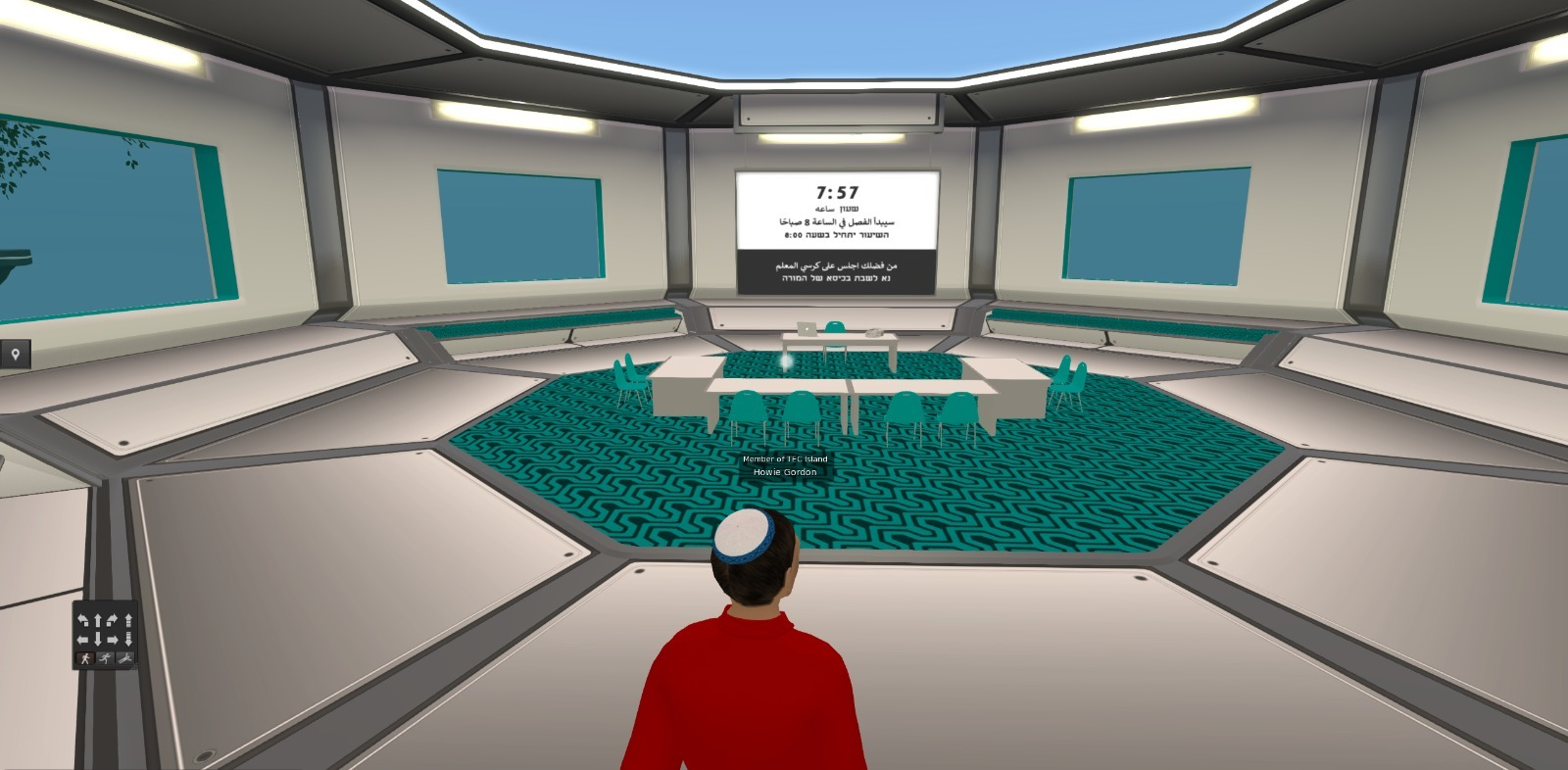 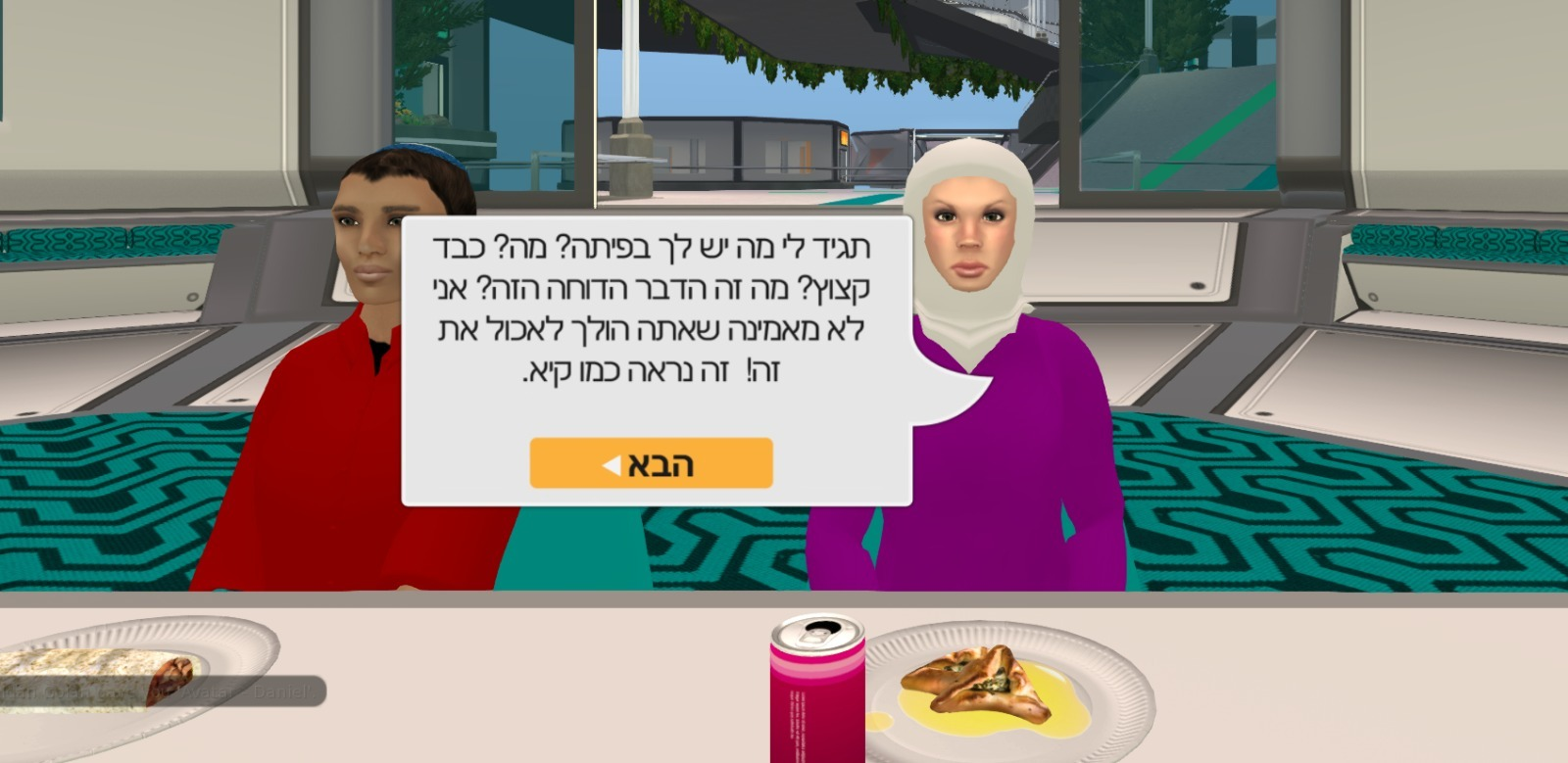 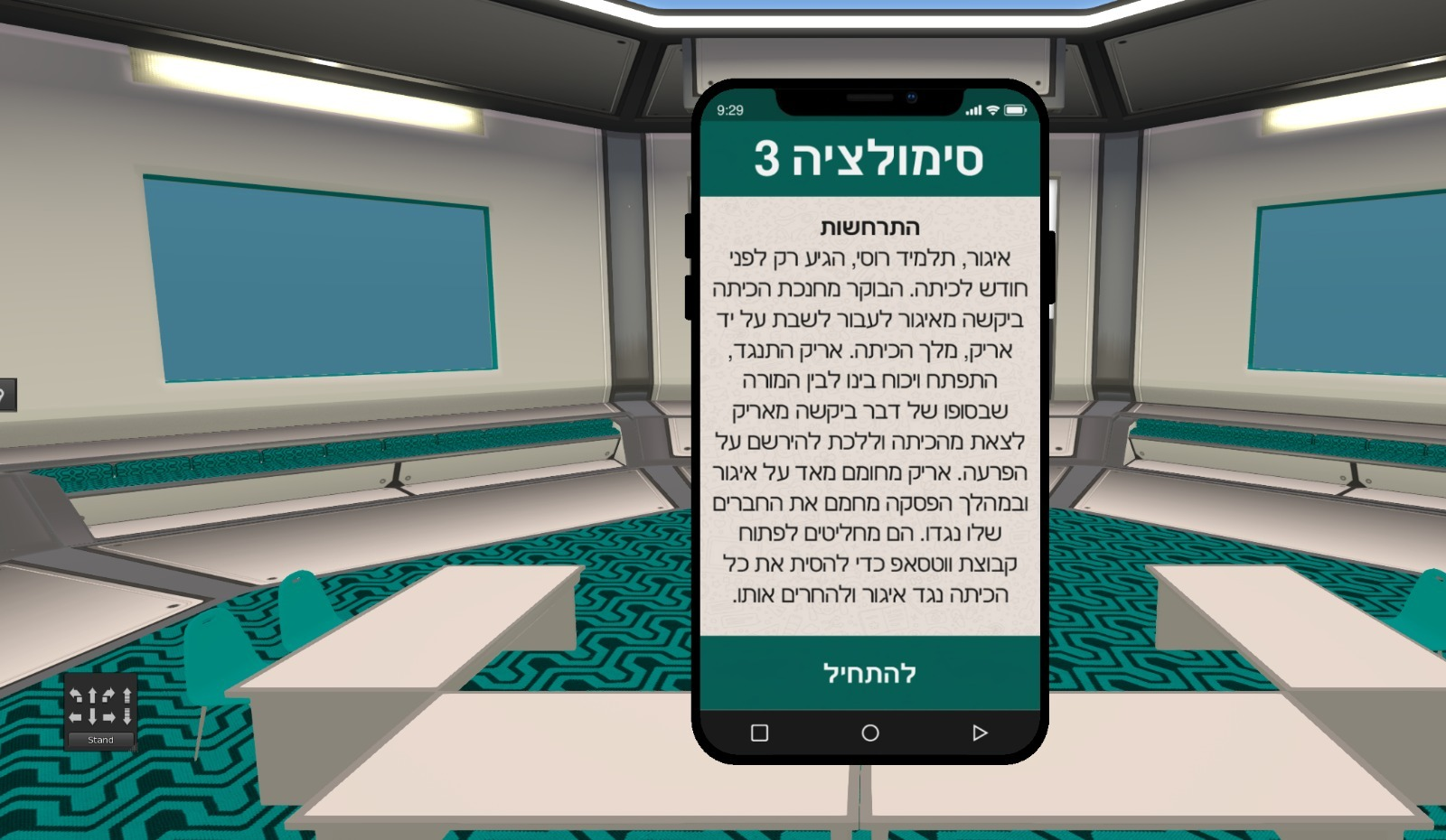 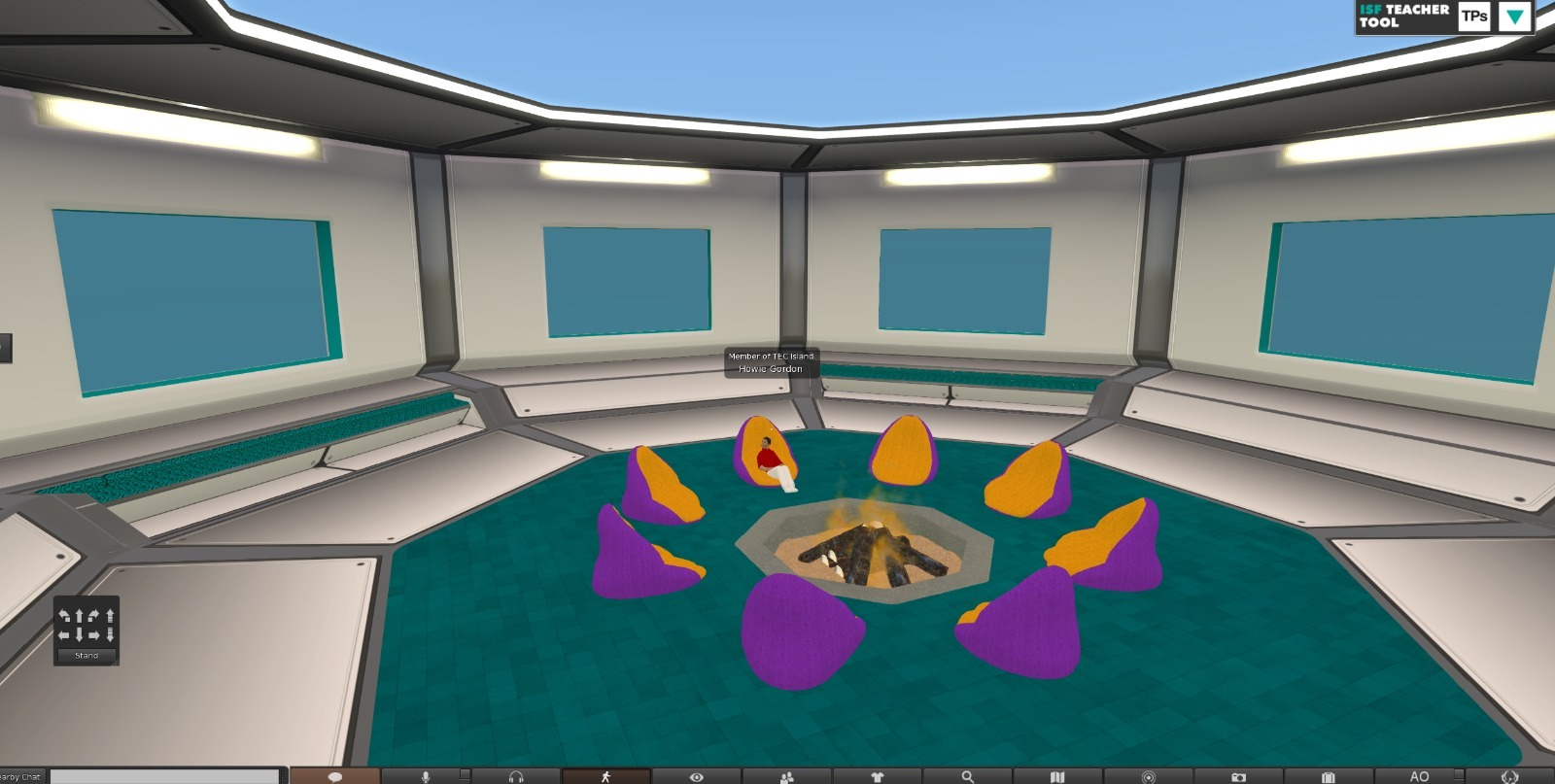 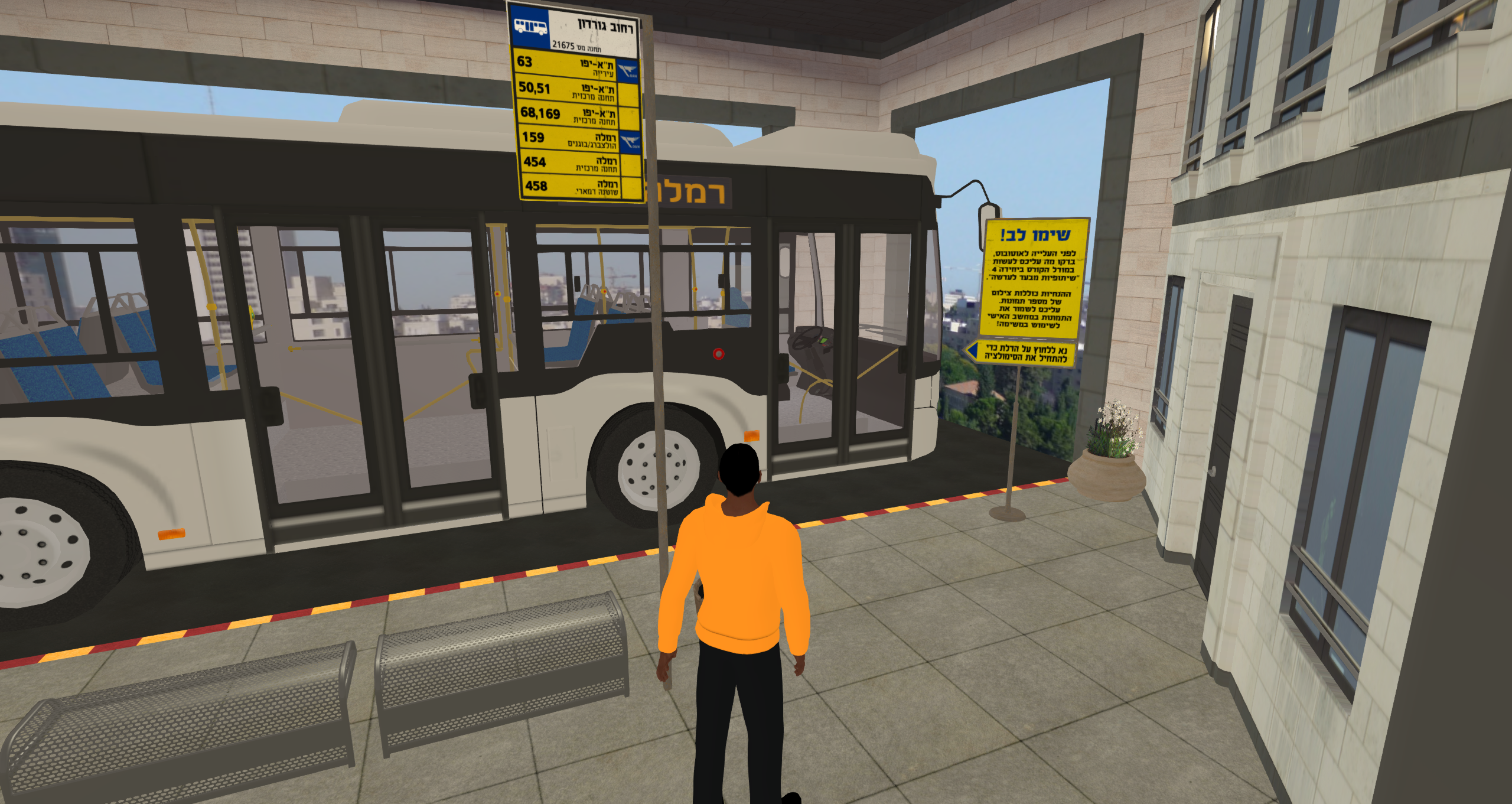 Simulation in the Bus
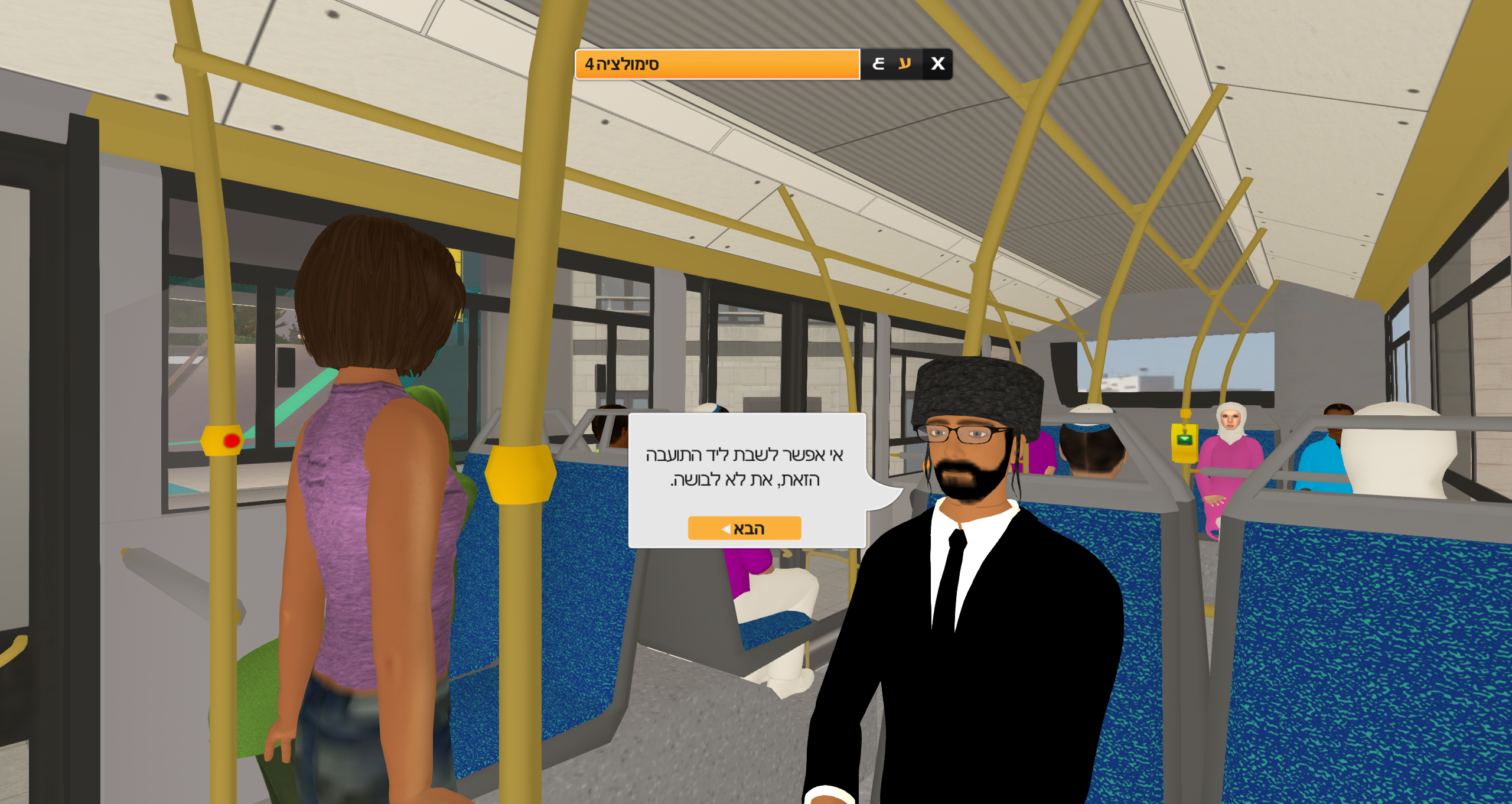 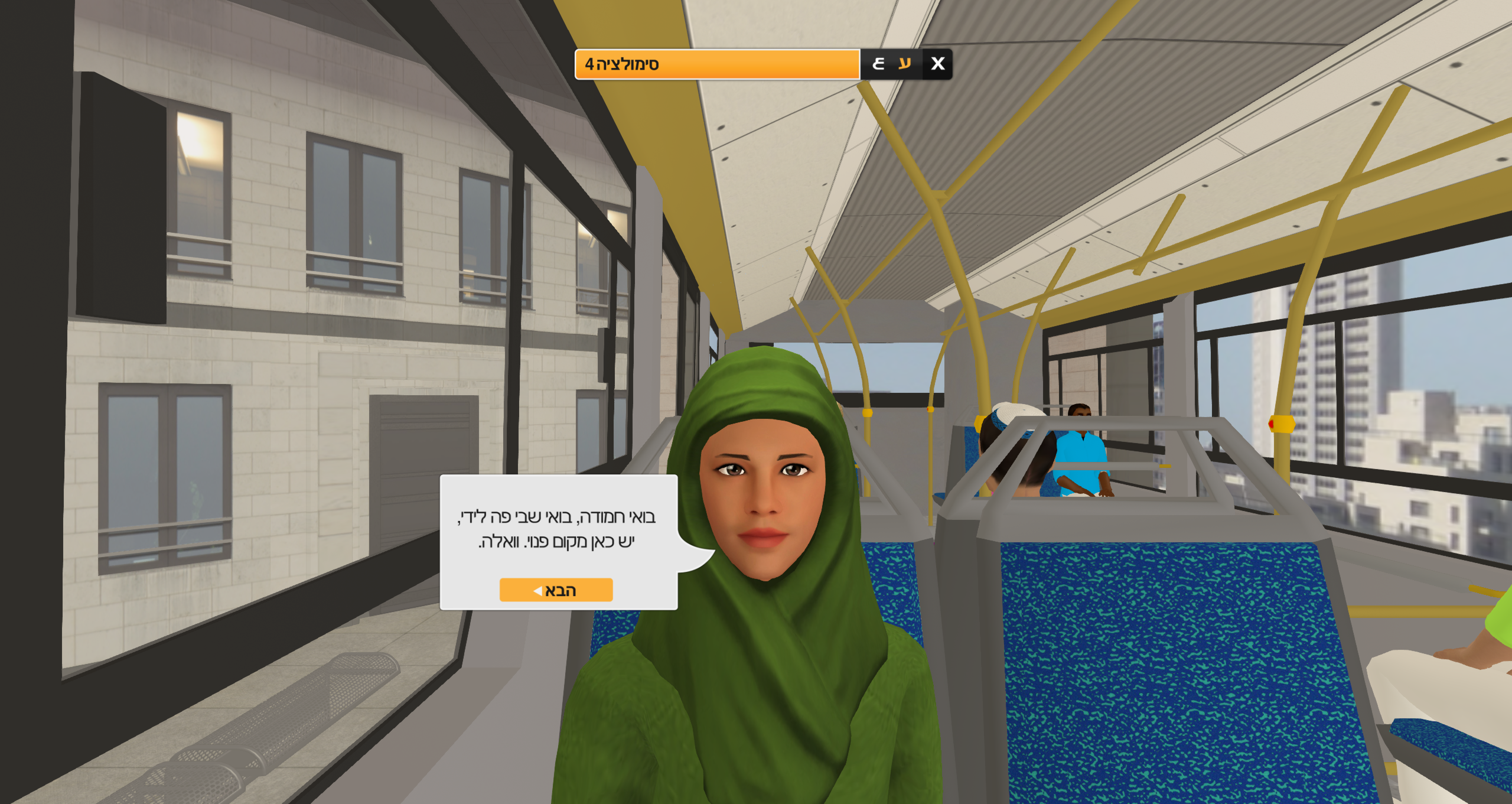 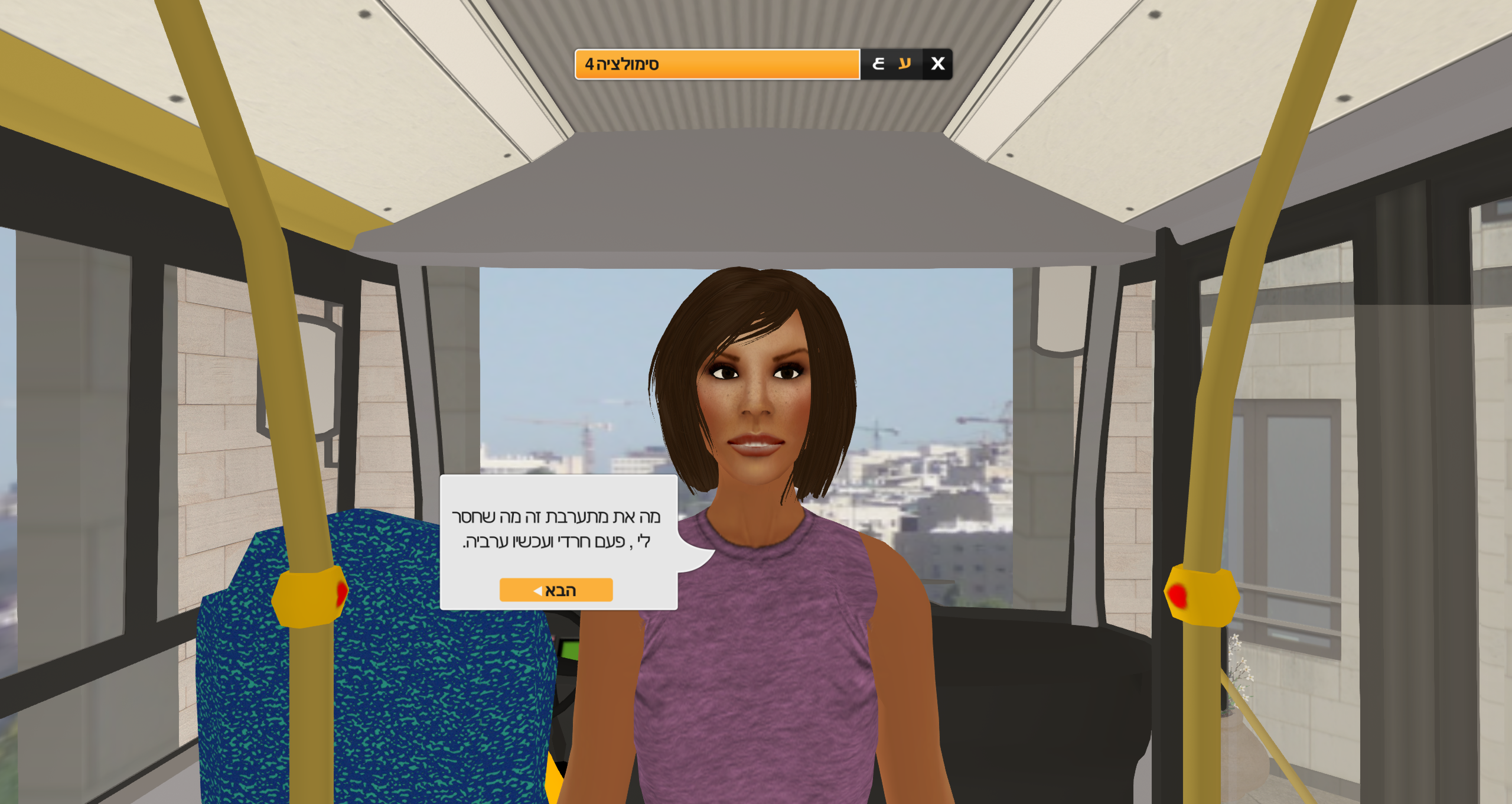 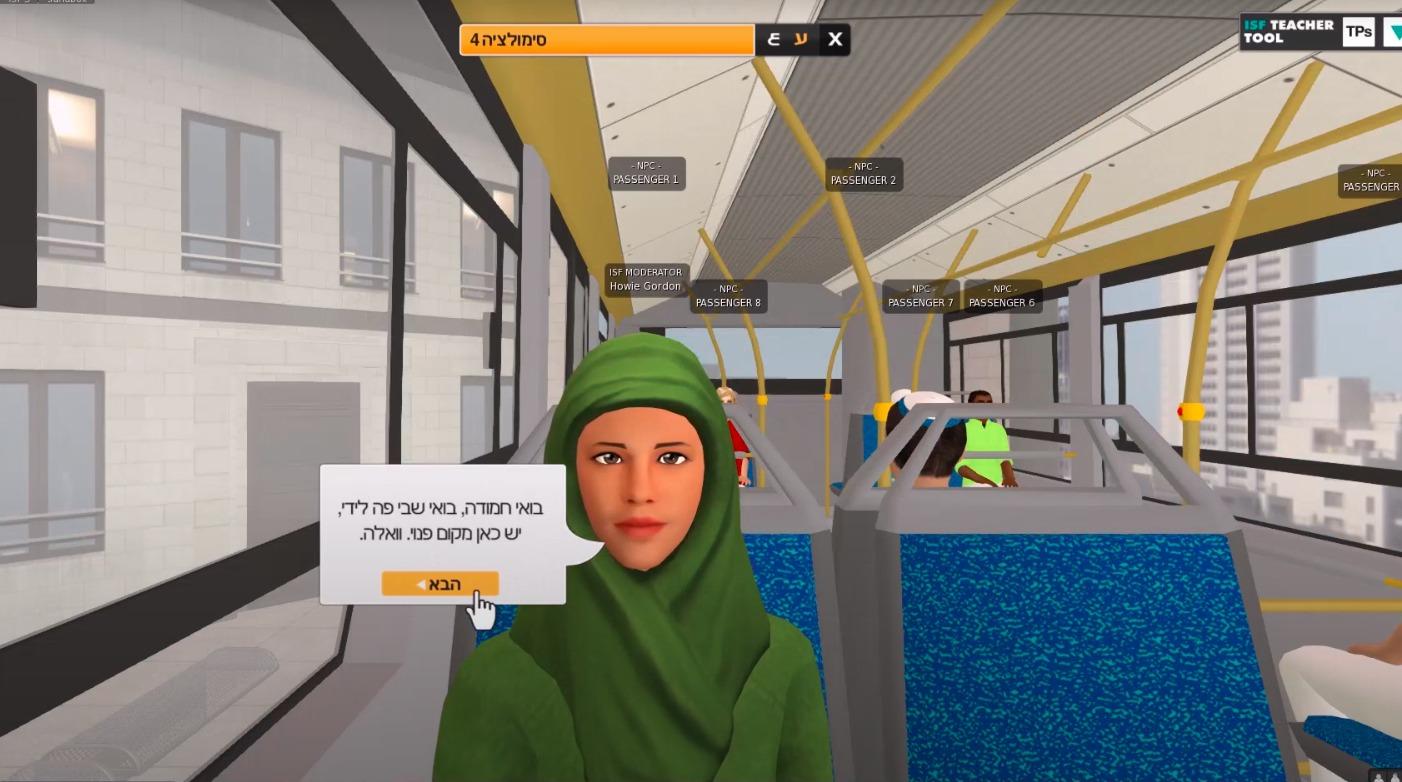 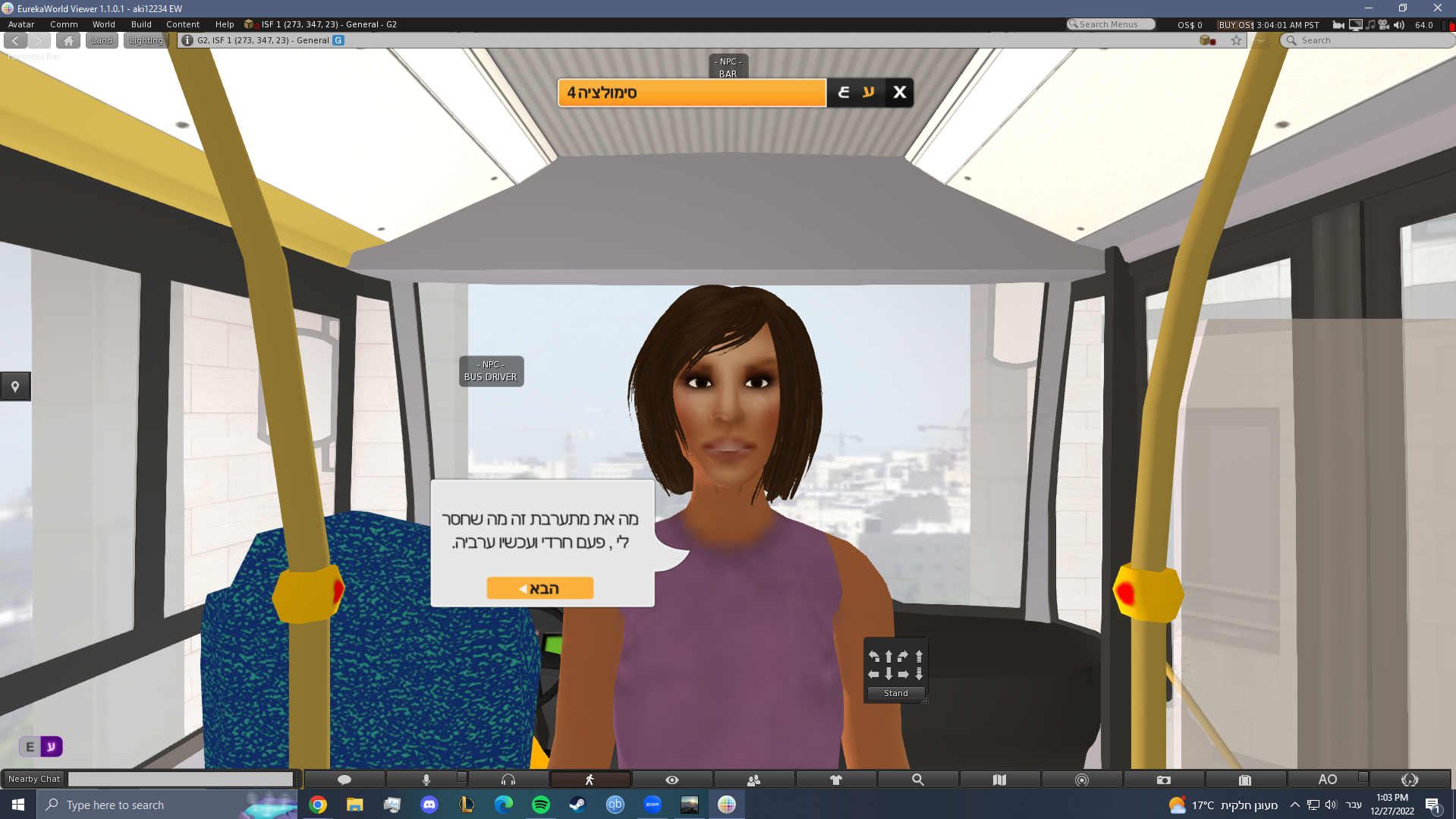 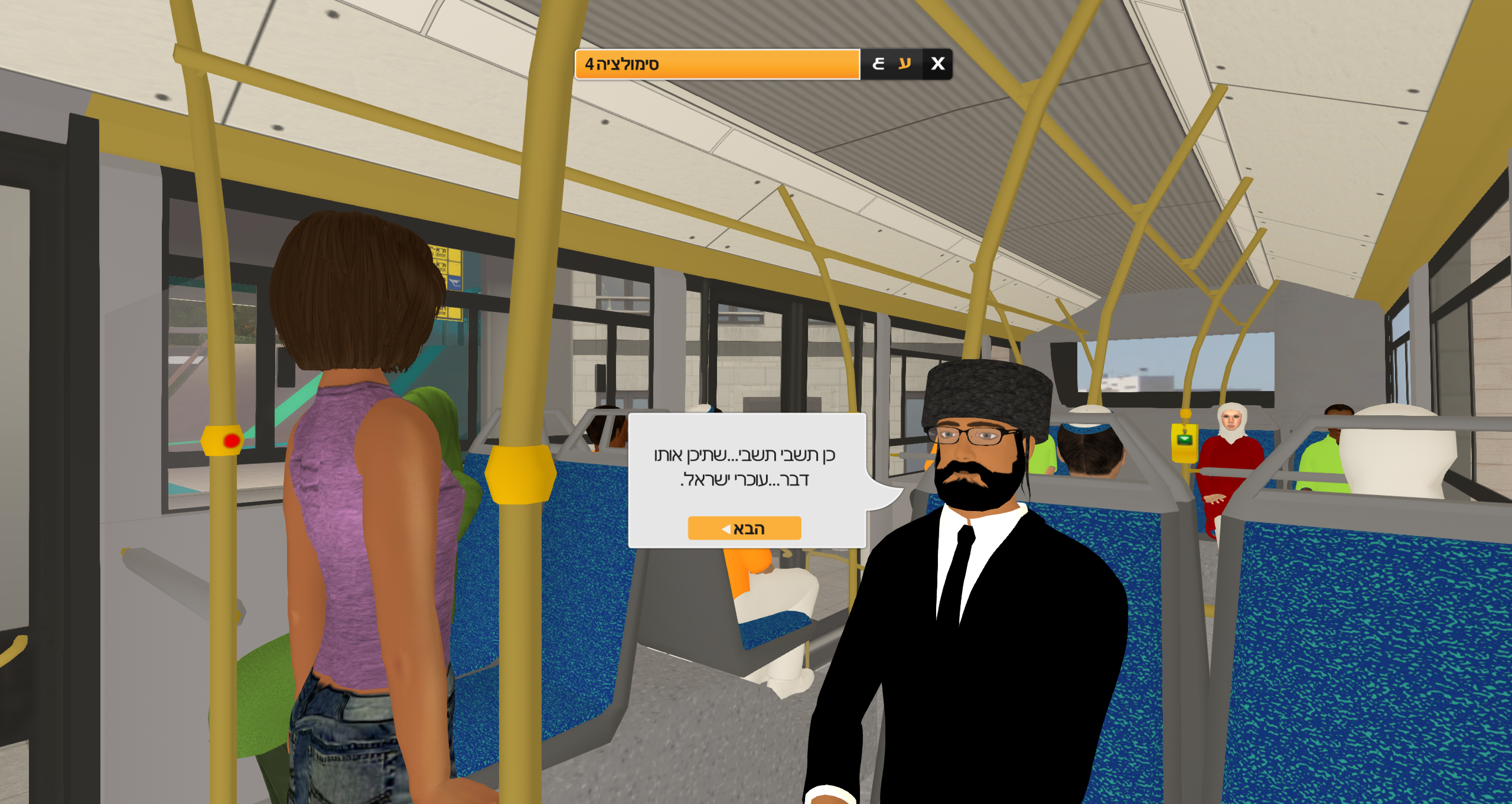 THANK YOU!
(הקרן לאומית למדע ISF)
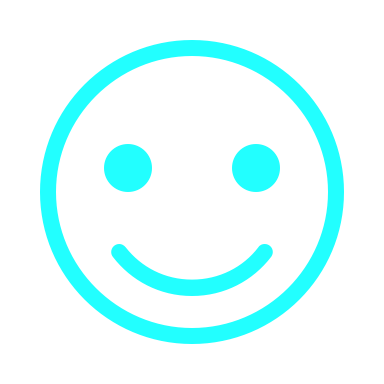 Prof. Miri Shonfeld, Dr. Shiri lieber-Milo
Three constructs are central to many models of CC: knowledge, attitudes and skills. 
Knowledge involves cultural self-awareness, deep cultural knowledge, and sociolinguistic awareness. 
Attitudes include respect (valuing other cultures), openness (withholding judgment) and curiosity (tolerating ambiguity). 
Skills involve listening, observing, evaluating, analyzing interpreting, and relating. These constructs have been shown to improve following intercultural experience. The questionnaire used in this study is adapted from Deardorff’s (2006) table.
CC is a steppingstone in avoiding misconceptions about others, that it contributes to lowering anxiety and suspicions regarding others, and that it might lead to diminishing cross-cultural conflicts. This last point is of vital importance to our research, which attempts to contribute to the educational literature on CC in a setting with intercultural contact among Arabs and Jews in the Israeli context.
Cultural competence
Prof. Miri Shonfeld, Dr. Shiri lieber-Milo